Startbijeenkomst Samen Opleiden RPO 2021
Regiocoördinator: 
Chantal van Ooijen  Hélène Timmers
Kennismaking
Hélène Timmers					

h.timmers@hr.nl

06 – 38 91 08 85

Werkdagen: di/wo/do
Programma
Belangrijke data
Aanvang stage week 13 september tot aan de zomervakantie
Waar vind je info?Samen Opleiden: Tweedegraads - Hogeschool Rotterdam

Koninklijke Route:
Didactisch Handelen
Pedagogisch handelen
Professioneel handelen

Leerresultaten (LER’s)
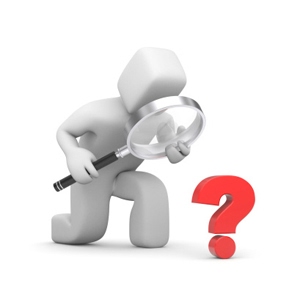 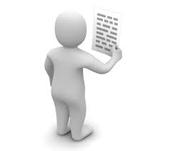 Samen Opleiden: Tweedegraads - Hogeschool Rotterdam
Wat ik nu ga vertellen is terug te vinden onder Studiemateriaal > aanvullend materiaal > Het Generieke curriculum in een notendop
Niveau 2
Niveau 2
Periode 3 en 4
Lesgeven met ICT; digitale didaktiek en mediawijsheid
Toetsing: de student maakt een online leerarrangement wat aansluit bij de onderwijscontext van zijn werkplek. Tevens maakt hij een opdracht adhv een actuele casus aangaande mediawijsheid.
Niveau 2
Professioneel handelen en werkplekleren: het hele jaar
Deze handleiding betreft het werkplekleren. In Niveau 2 van observeren naar het lesgeven zelf.
Op de HR: Werkplaatsen Professioneel Performance, Professioneel Spreken en Taalgericht Lesgeven (TGL)
Beroepstaken 5 en 6 staan centraal

Toetsing: Tussentijds en eind Portfolio en een CGI
Professioneel handelen Niveau 2
Tussentijds:
Eind Periode 2 een lesbezoek en reflectie (IO en WPB)
Eind periode 2: Leeras invullen door WPB

Periode 3 en 4:
Student werkt aan casussen en aan Portfolio
WPB vult eind Leeras in
WPB en SO vullen een advies in.
Niveau 3, oude curriculum
Periode 1: ADSL  Opdracht
Periode 1 en 2: Praktijkonderzoek in de school. WPB helpt de student bij het bepalen van het onderwerp binnen het thema Groepsdynamica. 
Periode 3: Passend Onderwijs. Toetsing is een casus op de werkplek.
Periode 4: Pedagogisch handelen van de docent. Toetsing is een video-opdracht
Gehele jaar: Stage, Leren & Werken; Werkplekleren 2 dagen / week en de Transferdagen bij RPO
    Toetsing: Assessment: Portfolio en CGI (IO en SO)
WPB vult twee keer een Leeras in.
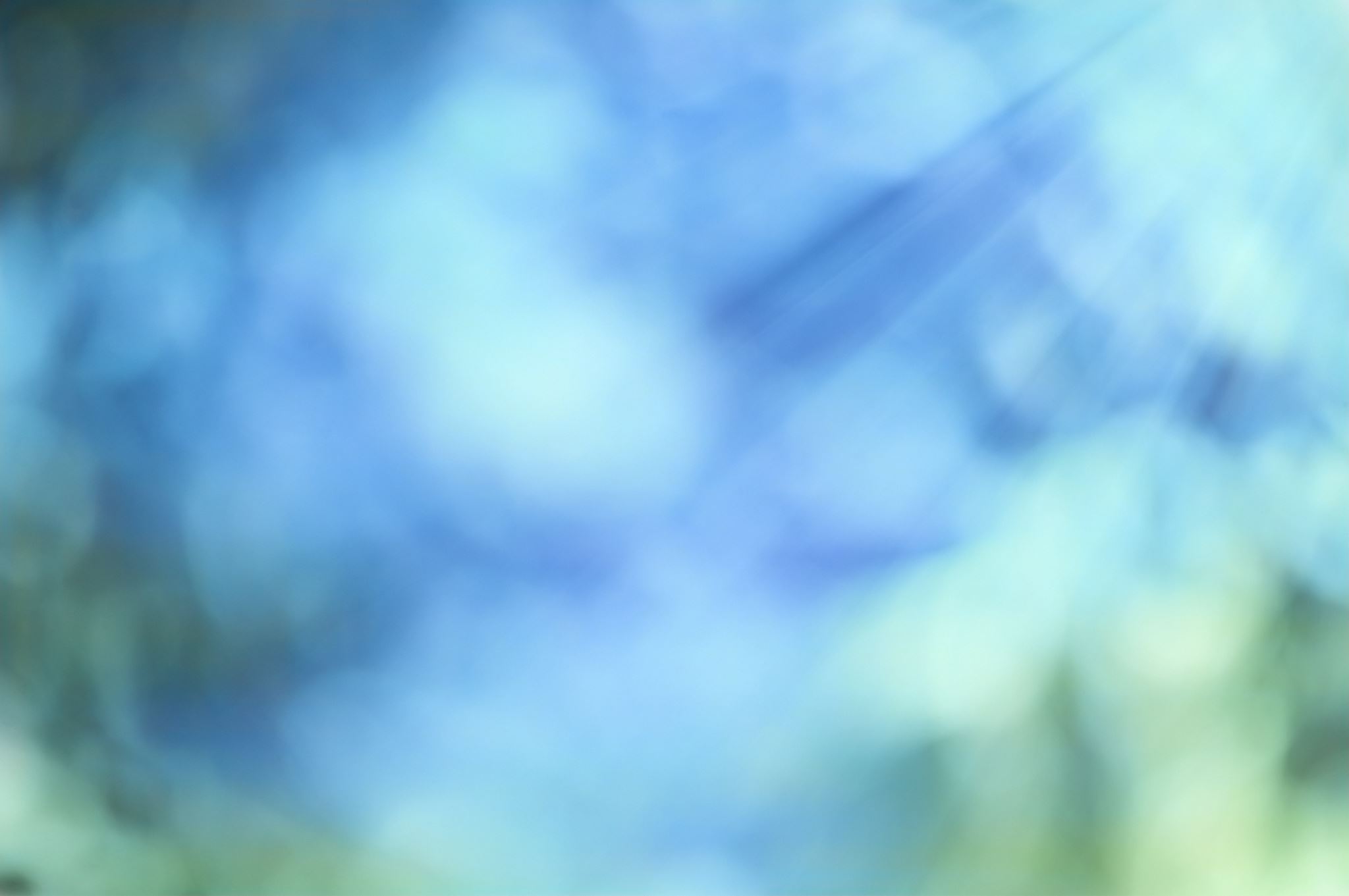 Niveau 4
CIMO-logica
Vanaf jaar 2 werken de studenten volgens de CIMO-Logica in hun opdrachten
C = Context
I = Interventie
M = Mechanisme
O = Outcomes
Doel is dat er Samenhang ontstaat; Samenhang tussen vraag en uitkomst, tussen uitkomst en interventie en tussen interventie en de context. 
Meer uitleg en info te vinden op de Samen Opleiden website, bij Studiemateriaal
Zijn er vragen?
Einde deel 1. Heel veel plezier komend jaar
Regiocoördinator: 
Hélène Timmers